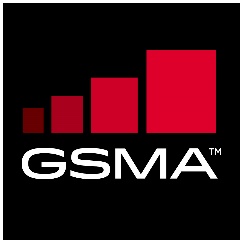 TSG UWB Study
What are use cases to support the requirement for (e)UICC-UWB interfaces

2021.9.29.
© GSMA 2021
Introduction
Gap analysis of UWB use cases - FiRa, ETSI SCP, and GSMA TSG study proposals at TSG#42
FiRa asked TSG to list use cases which TSG members wish to have UICC-UWB interfaces
FiRa mandates eSE (with NFC) for UWB and does not anticipate having an interface between UWB and (e)UICC
TSGUWB members are requested to complete the check list (slides  9, 10, 11 & 12)  for use cases they would like to have a UICC-UWB interfaces. If possible, please provide a reason.
The anonymized check list of the TSG UWB study will be shared with FiRa, and ETSI SCP via LS(es)
2
UWB Use Cases
The following tables, compare use case:
Use cases included in the work item proposal at TSG#42
Use cases on the FiRa consortium web site
Use cases in ETSI TS 102 412 V16.1.0 clause 4.32.2
FiRa use cases cover all the use cases, except
Combined uses with other connectivity – e.g. BLE, NFC
Data sync.
3
UWB Use Cases - Home
4
UWB Use Cases - Retail
5
UWB Use Cases - Building and Industrial
6
UWB Use Cases - Building and Industrial
7
Check List for (e)UICC-UWB interface (1/5)
If your company has a requirement to have (e)UICC-UWB interface for a use case, please check the box and provide a reason.
For example, your company may prefer to use credentials and apps in (e)UICC for UWB feature and use cases.
It does not matter whether they are potential/generic interests or immediate/specific at this stage.
8
Check List for (e)UICC-UWB interface (2/5)
9
Check List for (e)UICC-UWB interface (3/5)
10
Check List for (e)UICC-UWB interface (4/5)
11
Check List for (e)UICC-UWB interface (5/5)
12